IMPOSTO SOBRE O RENDIMENTO DAS PESSOAS COLETIVAS 
(IRC)
JOÃO CANEDO
jpcanedo@iseg.ulisboa.pt
1
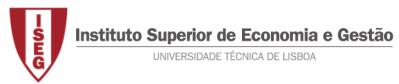 Fiscalidade - Licenciaturas Gestão, Economia e MAEG - Ano letivo 2013/2014
CARATERIZAÇÃO GERAL
2
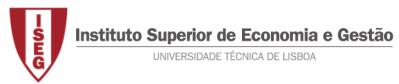 Fiscalidade - Licenciaturas Gestão, Economia e MAEG - Ano letivo 2013/2014
IRC - caraterização geral
Encontra-se regulado pelo DL 442-B/88, de 30 de Novembro, tendo entrado em vigor em 1 de Janeiro de 1989
Incide sobre a capacidade contributiva direta das sociedades - a tributação das empresas incide fundamentalmente sobre o seu rendimento real - Constituição da República Portuguesa, art.º 104.º, n.º 2
O ponto de partida para a definição da incidência subjetiva é o atributo da personalidade jurídica
É um imposto real e periódico
3
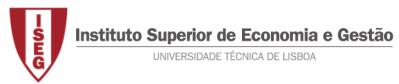 Fiscalidade - Licenciaturas Gestão, Economia e MAEG - Ano letivo 2013/2014
Código do IRC – estrutura
4
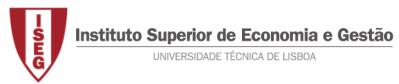 Fiscalidade - Licenciaturas Gestão, Economia e MAEG - Ano letivo 2013/2014
INCIDÊNCIA
5
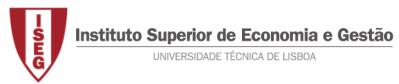 Fiscalidade - Licenciaturas Gestão, Economia e MAEG - Ano letivo 2013/2014
Sujeitos passivos   [Art.º 2.º]
Entidades com sede ou direção efetiva em território português que sejam pessoas coletivas de direito público ou privado – designadamente 
sociedades comerciais ou civis sob a forma comercial, cooperativas e empresas públicas
entidades desprovidas de personalidade jurídica cujos rendimentos não sejam tributáveis em IRS ou IRC – designadamente heranças jacentes, pessoas coletivas com declaração de invalidade, associações e sociedades civis e sociedades comerciais ou civis sob forma comercial antes do registo definitivo
Entidades com ou sem personalidade jurídica que não tenham sede nem direção efetiva em território português e cujos rendimentos nele obtidos não estejam sujeitos a IRS
6
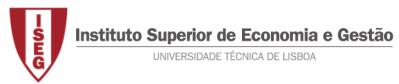 Fiscalidade - Licenciaturas Gestão, Economia e MAEG - Ano letivo 2013/2014
Base tributável   [Art.º 3.º]
Lucro 
relativamente às sociedades comerciais ou civis sob a forma comercial, das cooperativas e das empresas públicas que exerçam a título principal uma atividade de natureza comercial, industrial ou agrícola
Rendimento global das diversas categorias consideradas para efeito de IRS, incluindo incrementos patrimoniais gratuitos 
relativamente às entidades que não exerçam a título principal uma atividade de natureza comercial, industrial ou agrícola 
Lucro imputável 
relativamente aos estabelecimentos estáveis de entidades não residentes
Rendimentos das diversas categorias para efeito de IRS e incrementos patrimoniais gratuitos 
relativamente às entidades não residentes que não possuam estabelecimento estável ou não lhe sejam imputáveis
7
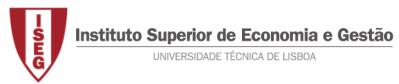 Fiscalidade - Licenciaturas Gestão, Economia e MAEG - Ano letivo 2013/2014
Extensão da obrigação de imposto   [Art.º 4.º]
Relativamente a pessoas coletivas e outras entidades que tenham sede ou direção efetiva em território português pela
totalidade dos rendimentos obtidos em território português
totalidade dos rendimentos obtidos fora do território português
Relativamente a pessoas coletivas e outras entidades que não tenham sede ou direção efetiva em território português ficam sujeitos apenas quanto aos rendimentos nele obtidos
rendimentos imputáveis a estabelecimento estável
rendimentos não imputáveis a estabelecimento estável indicados expressamente no Código
8
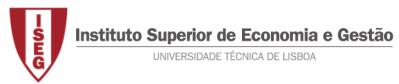 Fiscalidade - Licenciaturas Gestão, Economia e MAEG - Ano letivo 2013/2014
Transparência fiscal   [Art.º 6.º, art.º 12.º]
As sociedades a quem seja aplicável o regime de transparência fiscal não são tributadas em IRC, exceto quanto às tributações autónomas
É imputado
aos sócios o rendimento tributável para efeitos de IRS ou IRC, ainda, que não tenha havido distribuição de lucros
aos respetivos membros os lucros ou prejuízos em IRC
9
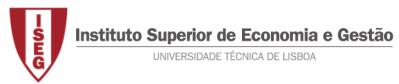 Fiscalidade - Licenciaturas Gestão, Economia e MAEG - Ano letivo 2013/2014
Transparência fiscal   [Art.º 6.º]
Sociedades a que é aplicável o regime
sociedades civis não constituídas sob forma comercial
sociedades de profissionais (constituídas para exercício de uma atividade profissional  prevista na lista do art.º 151.º do CIRS e na qual todos os sócios singulares sejam profissionais)
sociedades de simples administração de bens (em que a maioria da capital pertença a um grupo familiar ou número de sócios singulares não superior a cinco)
agrupamentos complementares de empresas (ACE)
agrupamentos europeus de interessa económico (AEIE)
10
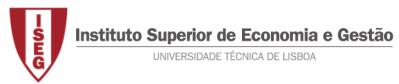 Fiscalidade - Licenciaturas Gestão, Economia e MAEG - Ano letivo 2013/2014
Período de tributação   [Art.º 8.º]
O IRC é devido por cada período que coincide com o ano civil
entidades que sejam obrigadas a consolidação de contas ou não residentes com estabelecimento estável, podem optar por um período anual de imposto diferente
Pode ser inferior a um ano quando
no ano do início da tributação ou de cessação da atividade ou de atividade inferior a um ano
no ano em que seja adotado um período de tributação diferente do ano civil
Pode ser superior a um ano
quando sociedades em liquidação em que tem a duração correspondente à mesma
11
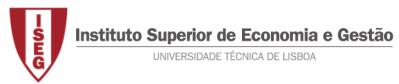 Fiscalidade - Licenciaturas Gestão, Economia e MAEG - Ano letivo 2013/2014
ISENÇÕES
12
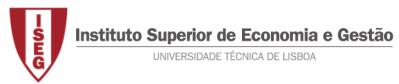 Fiscalidade - Licenciaturas Gestão, Economia e MAEG - Ano letivo 2013/2014
Isenções   [Art.º 14.º]
Estado, Regiões Autónomas, autarquias locais e outras entidades públicas  [Art.º 9.º]
Pessoas coletivas de utilidade pública administrativa   [Art.º 10.º]
Atividades culturais, recreativas e desportivas   [Art.º 11.º]
Pessoas coletivas e outras entidades de navegação marítima ou aérea não residentes desde que haja isenção recíproca e equivalente a residentes   [Art.º 13.º]
Empreiteiros ou arrematantes, nacionais ou estrangeiros, relativamente aos lucros derivados de obras e trabalhos das infra-estruturas comuns da NATO
13
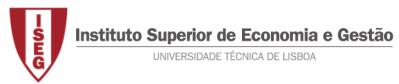 Fiscalidade - Licenciaturas Gestão, Economia e MAEG - Ano letivo 2013/2014
Isenções   [Art.º 14.º]
Lucros que uma entidade residente coloque à disposição de entidades residentes noutro Estado-membro da EU que esteja nas mesmas condições   Condições
ambas as sociedades preencham o estabelecidas no art.º 2.º da Diretiva 2011/96/UE, do Conselho, de 30 de Novembro
a sociedade beneficiária detenha diretamente uma participação no capital da distribuidora não inferior a 10%
a participação tenha permanecido na sua titularidade da empresa beneficiária de modo ininterrupto durante 1 ano
14
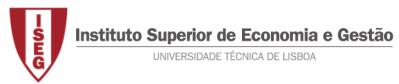 Fiscalidade - Licenciaturas Gestão, Economia e MAEG - Ano letivo 2013/2014
DETERMINAÇÃO DA MATÉRIA COLETÁVEL – REGRAS GERAIS
15
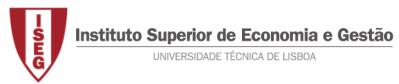 Fiscalidade - Licenciaturas Gestão, Economia e MAEG - Ano letivo 2013/2014
Determinação da matéria colectável   [Art.ºs 15.º e 16.º]
Método direto
Matéria coletável determinada com base em declaração do sujeito passivo, sem prejuízo do seu controlo pela administração fiscal
MC = lucro tributável – prejuízos fiscais – benefícios fiscais
Método indireto
Aplica-se nos casos previstos nos art.ºs 87.º a 89.º da LGT
Sujeitos passivos apresentarem, sem razão justificada, apresentarem prejuízos fiscais durante três anos consecutivos
Impossibilidade de comprovação e quantificação direta e exata da matéria tributável
Indicadores de atividade inferiores aos normais
16
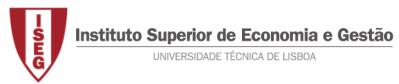 Fiscalidade - Licenciaturas Gestão, Economia e MAEG - Ano letivo 2013/2014
Lucro tributável   [Art.º 17.º]
Corresponde à soma algébrica do resultado líquido do período e das variações patrimoniais positivas e negativas verificadas no mesmo período e não refletidas naquele resultado
determinados com base na contabilidade – aplicação dos princípios contabilísticos 
(NIC, SNC, SNC-PE, NCA, PCES)
eventualmente corrigidos nos termos do CIRC
     inclusão ou exclusão de determinadas naturezas de rendimentos ou gastos
17
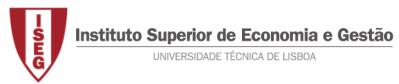 Fiscalidade - Licenciaturas Gestão, Economia e MAEG - Ano letivo 2013/2014
Cálculo do IRC
18
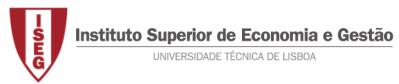 Fiscalidade - Licenciaturas Gestão, Economia e MAEG - Ano letivo 2013/2014
Ligação à contabilidade   [Art.º 17.º]
O lucro é determinado com base na contabilidade 
   O lucro consiste na diferença entre o património líquido no fim e no início do período de tributação com as correções fiscais devidas
A contabilidade deve
ser organizada de modo a que os resultados das operações e variações patrimoniais sujeitas ao regime geral do IRC possam claramente distinguir-se dos das restantes
refletir todas as operações realizadas pelo sujeito passivo
estar organizada de acordo com a normalização contabilística
19
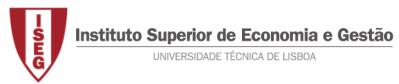 Fiscalidade - Licenciaturas Gestão, Economia e MAEG - Ano letivo 2013/2014
Periodização do lucro tributável    [Art.º 18.º]
Regime de periodização económica ou do acréscimo
rendimentos e gastos são imputáveis ao período de tributação em que sejam obtidos ou suportados, independentemente do seu recebimento ou pagamento
Componentes positivas ou negativas de períodos anteriores 
só são aceites quando na data do encerramento das contas fossem imprevisíveis ou manifestamente desconhecidas
20
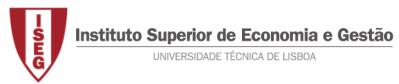 Fiscalidade - Licenciaturas Gestão, Economia e MAEG - Ano letivo 2013/2014
Periodização do lucro tributável    [Art.º 18.º]
Réditos e gastos consideram-se realizados pelo valor nominal da contraprestação
nas vendas – na data de entrega, expedição ou transferência
nas prestações de serviços – na data em que o serviço é concluído
não se tomam em consideração eventuais cláusulas de reserva de propriedade
21
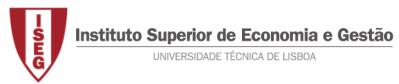 Fiscalidade - Licenciaturas Gestão, Economia e MAEG - Ano letivo 2013/2014
Periodização do lucro tributável    [Art.º 18.º]
Não concorrem para a determinação do lucro tributável
a aplicação do método da equivalência patrimonial
os rendimentos provenientes dos lucros distribuídos são reconhecidos no período de tributação em que se reconhece o direito aos mesmos 
os ajustamentos decorrentes da aplicação do justo valor, exceto
se respeitarem a instrumentos financeiros e preencherem cumulativamente as seguintes condições
reconhecidos pelo justo valor através de resultados
tenham um preço formado num mercado regulamentado
o sujeito passivo não detenha, direta ou indiretamente, uma participação no capital superior a 5% do respetivo capital social
se tal se encontrar expressamente no Código
22
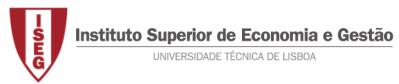 Fiscalidade - Licenciaturas Gestão, Economia e MAEG - Ano letivo 2013/2014
Periodização do lucro tributável    [Art.º 18.º]
Concorrem para a determinação do lucro tributável
os pagamentos aos trabalhadores com base em ações (stock options) – apenas nos períodos de tributação em que em que os direitos ou opções sejam exercidos
os gastos relativos a cessação de emprego e benefícios de reforma e outros pós-emprego – apenas quando sejam pagos ou colocados à disposição
23
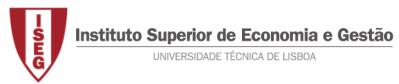 Fiscalidade - Licenciaturas Gestão, Economia e MAEG - Ano letivo 2013/2014
Rendimentos   [Art.º 20.º]
São os resultantes de operações de qualquer natureza em consequência de uma ação
normal 
ocasional
básica
meramente acessória
24
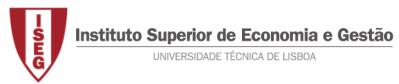 Fiscalidade - Licenciaturas Gestão, Economia e MAEG - Ano letivo 2013/2014
Rendimentos    [Art.º 20.º]
São considerados rendimentos, nomeadamente      
Vendas ou prestações de serviços, descontos, bónus e abatimentos, comissões e corretagens
Rendimentos de imóveis
De natureza financeira
De propriedade industrial ou outros análogos
Prestações de serviços de carácter científico e técnico
Rendimentos da aplicação do modelo do justo valor em instrumentos financeiros e ativos biológicos consumíveis
Mais-valias realizadas
Indemnizações auferidas seja a que título for
Subsídios à exploração
25
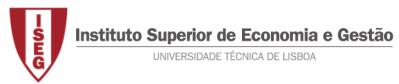 Fiscalidade - Licenciaturas Gestão, Economia e MAEG - Ano letivo 2013/2014
Subsídios relacionados com ativos não correntes  [Art.º 22.º]
Inclusão no lucro tributável
Quando respeitem a ativos depreciáveis
uma parte do subsídio na mesma proporção da depreciação ou amortização calculada sobre o valor de aquisição ou de produção
em frações iguais durante os períodos de tributação em que os bens sejam inalienáveis ou durante 10 anos nos restantes casos
Quando respeitem a ativos 
não depreciáveis
26
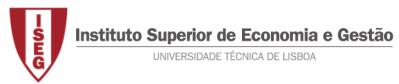 Fiscalidade - Licenciaturas Gestão, Economia e MAEG - Ano letivo 2013/2014
Gastos   [Art.º 23.º]
Consideram-se gastos os que 
comprovadamente 
sejam indispensáveis para 
a realização dos rendimentos sujeitos a imposto 
    ou 
para a manutenção da fonte produtora
27
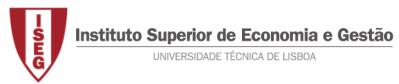 Fiscalidade - Licenciaturas Gestão, Economia e MAEG - Ano letivo 2013/2014
Gastos   [Art.º 23.º]
Cláusula geral – define as regras gerais 
Comprovação (ligação com deveres acessórios)
prova da efetiva realização – natureza, origem e finalidade
exigência de comprovação documental 
registo contabilístico
Indispensabilidade 
apreciação como ato de gestão em função do concreto objeto societário
livre de um juízo subjetivo
Ligação aos ganhos sujeitos a imposto (simetria)
apresentação de resultados separados
imputação temporal das componentes do lucro
28
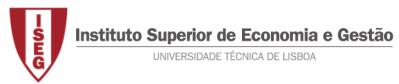 Fiscalidade - Licenciaturas Gestão, Economia e MAEG - Ano letivo 2013/2014
Gastos   [Art.º 23.º]
Despesas não documentadas
qualificam-se quando não existe suporte documental que contenha qualquer elemento que permita identificar a operação a que se refere – não é revelado quem foi o beneficiário da quantia nem a natureza da operação a que se refere o gasto
Despesas não devidamente documentadas
qualificam-se quando o suporte documental, embora exista e identifique a operação (comprovação) e os respetivos beneficiários, não contém todos os formalismos exigidos pelas normas fiscais que assegurem que o gasto foi efetivamente suportado pelo sujeito passivo
29
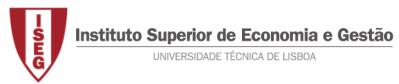 Fiscalidade - Licenciaturas Gestão, Economia e MAEG - Ano letivo 2013/2014
Gastos   [Art.º 23.º]
São considerados gastos, nomeadamente: 
Produção ou aquisição de bens ou serviços
Encargos de distribuição e venda
De natureza financeira
De natureza administrativa
Investigação e desenvolvimento
Depreciações e amortizações
Ajustamentos, imparidades e provisões
Gastos de aplicação do modelo do justo valor
Menos-valias realizadas
Indemnizações resultantes de eventos não seguráveis
30
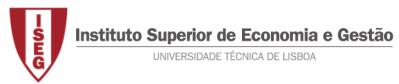 Fiscalidade - Licenciaturas Gestão, Economia e MAEG - Ano letivo 2013/2014
Variações patrimoniais positivas    [Art.º 21.º]
Correspondem em geral a transações contabilísticas que não estão refletidas no resultado líquido do período mas afetam diretamente as contas de capital
Excetuam-se
Entradas de capital
Mais-valias potenciais
Contribuições no âmbito da associação em participação e de associação à quota
Relativas a impostos sobre o rendimento
31
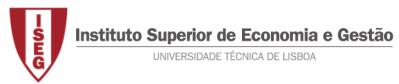 Fiscalidade - Licenciaturas Gestão, Economia e MAEG - Ano letivo 2013/2014
Variações patrimoniais negativas   [Art.º 24.º]
Correspondem em geral a transações contabilísticas que não estão refletidas no resultado líquido do período mas afetam diretamente as contas de capital
Excetuam-se 
liberalidades ou transações não relacionadas com a atividade da empresa
menos-valias potenciais
saídas em dinheiro ou em espécie em favor dos titulares do capital
prestações do associante ao associado
relativas a impostos sobre o rendimento
32
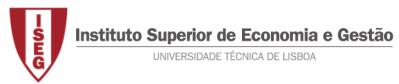 Fiscalidade - Licenciaturas Gestão, Economia e MAEG - Ano letivo 2013/2014
Gastos – normas especiais
São constituídos por encargos que embora relacionáveis com a atividade de um sujeito passivo
podem igualmente beneficiar outros com quem se relacionem
impossibilidade prática de determinar o benefício que seria afeto a cada um
Pretendem evitar
a evasão fiscal por via da distribuição dissimulada de lucros ou o suporte de despesas pessoais dos sócios ou acionistas ou administradores
a concessão de vantagens ou remunerações em espécie aos colaboradores
A jurisprudência tem considerada estas normas como não tendo caráter excecional (face aos princípios constitucionais da tributação do rendimento) mas sim meramente explicativo
33
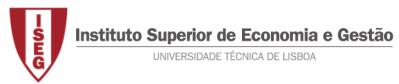 Fiscalidade - Licenciaturas Gestão, Economia e MAEG - Ano letivo 2013/2014
Encargos não dedutíveis    [Art.º 45.º]
IRC e quaisquer outros impostos que incidam sobre lucros (incluindo impostos diferidos contabilizados em conta da classe 8)
Evidenciados em documentos emitidos por sujeitos passivos com NIF inexistente ou inválido ou com atividade cessada oficiosamente
Impostos que incidam sobre terceiros
Multas, coimas e demais encargos pela prática de infrações de qualquer natureza incluindo juros compensatórios e juros de mora
Indemnizações pela verificação de eventos cujo risco seja segurável (não inclui as indemnizações de natureza contratual)
Ajudas de custo e encargos por deslocação em viatura própria do trabalhador não faturados a clientes e escriturados a qualquer título na parte em que não haja a tributação em sede de IRS na esfera do  beneficiário
34
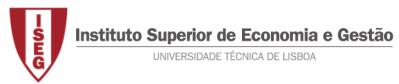 Fiscalidade - Licenciaturas Gestão, Economia e MAEG - Ano letivo 2013/2014
Encargos não dedutíveis    [Art.º 45.º]
Encargos não devidamente documentados
Encargos com aluguer de viaturas ligeiras de passageiros ou mistas, na parte correspondente ao valor das depreciações que não seriam aceites
Combustíveis na parte em que o sujeito passivo não faça prova que respeitam a bens do ativo e que não sejam ultrapassados os consumos normais
Juros e outras formas de remuneração de suprimentos e empréstimos feitos pelos sócios, na parte que excedam a 
taxa Euribor a 12 meses do dia da constituição da dívida acrescida do spread de 1,5% ou 6% no caso de PME 
não é aplicável em situações de preços de transferência
   (Portaria 184/2002, de 4/3 e DL 372/2007)
35
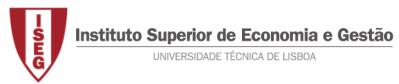 Fiscalidade - Licenciaturas Gestão, Economia e MAEG - Ano letivo 2013/2014
Encargos não dedutíveis    [Art.º 45.º]
Participação nos lucros por membros de órgãos sociais e trabalhadores quando não sejam pagas ou colocadas à disposição até ao fim do período de tributação seguinte
Relativamente a membros dos órgãos sociais não são aceites os gastos, independentemente do momento do pagamento ou colocação à disposição
se tiverem pelo menos 1% de participação no capital – direta ou indiretamente
excedam o dobro da remuneração mensal média auferida no mesmo  período
Menos-valias realizadas relativas a barcos de recreio, aviões de turismo e viaturas ligeiras de passageiros e mistas
Menos-valias relativas a partes de capital
36
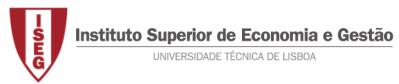 Fiscalidade - Licenciaturas Gestão, Economia e MAEG - Ano letivo 2013/2014
Realizações de utilidade social   [Art.º 43.º]
São dedutíveis os gastos em benefício do pessoal relativos à manutenção facultativa, incluindo depreciações e rendas de imóveis, de
 Creches, lactários e jardins-de-infância (tem majoração de 40%)
 Cantinas
 Bibliotecas
 Escolas
 Outras realizações de utilidade social reconhecidas pela AT como tal
desde que preencham as seguintes condições
tenham caráter geral
não revistam a natureza de trabalho dependente ou revestindo-o sejam    de difícil ou complexa individualização
37
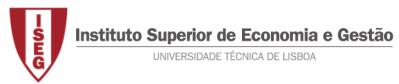 Fiscalidade - Licenciaturas Gestão, Economia e MAEG - Ano letivo 2013/2014
Realizações de utilidade social    [Art.º 43.º]
São ainda dedutíveis os gastos em benefício do pessoal suportados com contratos de 
Seguros de doença e de acidentes pessoais
Seguros de vida
Contribuições para fundos de pensões
Regimes complementares de segurança social que garantam exclusivamente benefícios de reforma, pré-reforma e equiparados
Com limite de
15% das despesas com o pessoal escrituradas a título de remunerações, ordenados ou salários
25% se os trabalhadores não tiverem direito a pensões da segurança social
38
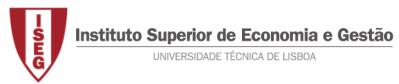 Fiscalidade - Licenciaturas Gestão, Economia e MAEG - Ano letivo 2013/2014
Realizações de utilidade social   [Art.º 43.º]
Condições para aplicação dos benefícios dos seguros e pensões
Serem estabelecidos para a generalidade dos trabalhadores e com um critério objetivo e idêntico para todos os trabalhadores
Somatório dos prémios adicionados dos rendimentos isentos das contribuições das entidades patronais para regimes de segurança social não podem exceder os limites fixados
Sejam efetivamente pagos sob a forma de prestação pecuniária
As disposições do regime legal da pré-reforma e do regime geral da segurança social sejam efetivamente cumpridas
A gestão e disposição das importâncias despendidas não pertençam à própria empresa
Não sejam considerados rendimentos de trabalho dependente
39
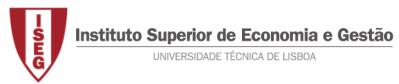 Fiscalidade - Licenciaturas Gestão, Economia e MAEG - Ano letivo 2013/2014
INVENTÁRIOS
40
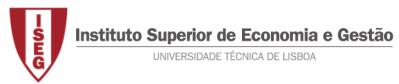 Fiscalidade - Licenciaturas Gestão, Economia e MAEG - Ano letivo 2013/2014
Inventários
São activos
Detidos para venda no decurso ordinário da actividade empresarial
No processo de produção para essa venda
Na forma de materiais ou consumíveis a serem aplicados no processo de produção ou na prestação de serviços
    (NCRF 18, § 6)
41
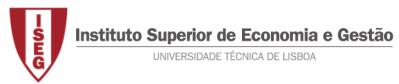 Fiscalidade - Licenciaturas Gestão, Economia e MAEG - Ano letivo 2013/2014
Inventários   [Art.º 26.º]
O custo dos inventários deve incluir 
custos de compra
custos de conversão
outros custos incorridos para colocar os inventários no seu local e na  sua condição atual
custos de empréstimos obtidos
se diretamente atribuíveis de acordo com a normalização contabilística - são incluídos no custo de aquisição ou de produção quando requerem um período superior a 1 ano para atingirem a sua condição de uso ou venda
(NCRF 18, § 17 e NCRF 10 – Custos de empréstimos obtidos)
42
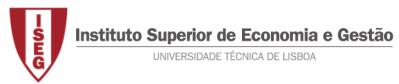 Fiscalidade - Licenciaturas Gestão, Economia e MAEG - Ano letivo 2013/2014
Inventários   [Art.º 26.º]
Métodos de apuramento de custos - rendimentos e gastos dos inventários resultam da aplicação de métodos que utilizem
Custos de aquisição ou produção
Custos padrões apurados de acordo com técnicas contabilísticas adequadas
Preços de venda deduzidos da margem de lucro normal – apenas em setores de atividade de determinação complexa ou onerosa do custo
Preços de venda dos produtos colhidos de ativos biológicos no momento da colheita, deduzidos dos custos no ponto de venda, excluindo os de transporte
Valorimetrias especiais (autorizadas pela AT)
43
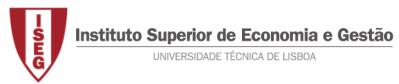 Fiscalidade - Licenciaturas Gestão, Economia e MAEG - Ano letivo 2013/2014
Inventários   [Art.º 26.º]
Mensuração das saídas - fórmulas de custeio
que não sejam intermutáveis e de bens ou serviços produzidos e segregados para projetos específicos
Identificação específica do custo
quando sejam intermutáveis (grandes quantidades)
Primeira entrada primeira saída (FIFO)
Custeio médio ponderado
44
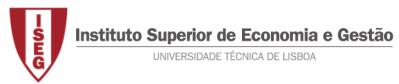 Fiscalidade - Licenciaturas Gestão, Economia e MAEG - Ano letivo 2013/2014
Inventários    [Art.º 27.º]
Mudança de método de valorimetria
métodos devem ser uniformemente seguidos  nos sucessivos períodos de tributação 
mudança apenas quando se justifiquem por razões de natureza económica ou técnica e seja aceite pela AT
45
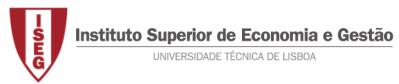 Fiscalidade - Licenciaturas Gestão, Economia e MAEG - Ano letivo 2013/2014
Inventários   [Art.º 26.º]
NCRF 18, § 23 a 27
46
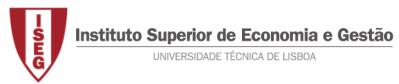 Fiscalidade - Licenciaturas Gestão, Economia e MAEG - Ano letivo 2013/2014
Inventários    [Art.º 28.º]
Ajustamentos – são reconhecidos quando
Valor escriturado > valor realizável líquido
Valor realizável líquido = Preço de venda – custos de vender
Preço de venda = preço de venda estimado no decurso ordinário da atividade empresarial
Para efeito fiscal são considerados
os constantes de elementos oficiais ou 
os últimos que em condições normais tenham sido praticados pelo sujeito passivo ou forem correntes no 
os que no fim do período de tributação, forem correntes no mercado, desde de que sejam considerados idóneos ou de controlo inequívoco
Custos de vender = custos necessários para acabamento e venda
47
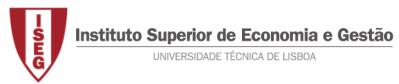 Fiscalidade - Licenciaturas Gestão, Economia e MAEG - Ano letivo 2013/2014
IMPARIDADES E PROVISÕES
48
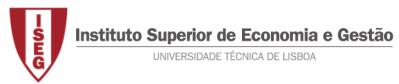 Fiscalidade - Licenciaturas Gestão, Economia e MAEG - Ano letivo 2013/2014
Perdas por imparidade fiscalmente dedutíveis    [Art.º 35.º]
Imparidade
Reconhece-se uma imparidade quando 


Sendo quantia recuperável a mais alta de entre
quantia escriturada > quantia recuperávell
justo valor (-) custos de vender ou o valor de uso
49
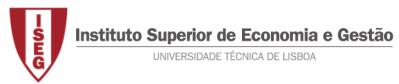 Fiscalidade - Licenciaturas Gestão, Economia e MAEG - Ano letivo 2013/2014
Perdas por imparidade fiscalmente dedutíveis    [Art.º 35.º]
Perdas contabilizadas no período ou em períodos anteriores
 Créditos de cobrança duvidosa resultantes da atividade normal
 Recibos por cobrar pelas empresas seguradoras
 Desvalorizações excecionais em 
ativos fixos tangíveis
ativos intangíveis
ativos biológicos não consumíveis
propriedades de investimento
50
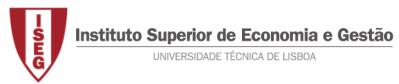 Fiscalidade - Licenciaturas Gestão, Economia e MAEG - Ano letivo 2013/2014
Perdas por imparidade - em créditos    [Art.º 36.º]
São aceites como gastos quando preencham cumulativamente as seguintes condições
 relacionados com atividade normal
 considerados de cobrança duvidosa 
 o risco de incobrabilidade esteja devidamente justificado
51
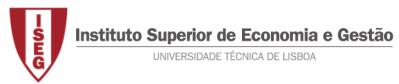 Fiscalidade - Licenciaturas Gestão, Economia e MAEG - Ano letivo 2013/2014
Perdas por imparidade - em créditos    [Art.º 36.º]
Considera-se que o risco de incobrabilidade está devidamente justificado quando
devedor tenha pendente processo de insolvência e de recuperação de empresas ou processo de execução
tenham sido reclamados judicialmente
estejam em mora à mais de 6 meses e existam provas objetivas de imparidade e de terem sido efetuadas diligências
52
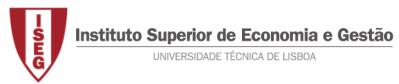 Fiscalidade - Licenciaturas Gestão, Economia e MAEG - Ano letivo 2013/2014
Perdas por imparidade - em créditos   [Art.º 36.º]
Excetuam-se das regras estabelecidas
Créditos sobre o Estado, Regiões Autónomas e autarquias locais ou aqueles em que estas entidades tenham prestado aval
Cobertos por seguro ou por qualquer espécie de garantia real
Exceto se o devedor tiver pendente processo de insolvência e de recuperação de empresas ou processo de execução ou os créditos tenham sido reclamados judicialmente
sobre pessoas singulares ou coletivas que detenham + de 10% do capital da empresa ou sobre membros dos seus órgãos sociais
sobre empresas participadas em + de 10% do capital
53
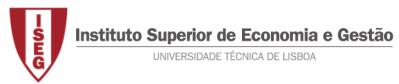 Fiscalidade - Licenciaturas Gestão, Economia e MAEG - Ano letivo 2013/2014
Perdas por imparidade - em activos depreciáveis ou amortizáveis    [Art.º 38.º]
Perdas por imparidade aceites fiscalmente como desvalorizações excecionais em
ativos fixos tangíveis 
 ativos intangíveis
 ativos biológicos não consumíveis
 propriedades de investimento
provenientes de causas anormais devidamente comprovadas, designadamente
desastres 
fenómenos naturais
inovações técnicas excecionalmente rápidas
alterações significativas com efeito adverso
54
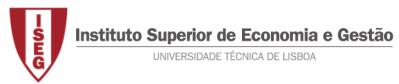 Fiscalidade - Licenciaturas Gestão, Economia e MAEG - Ano letivo 2013/2014
Perdas por imparidade - em activos depreciáveis ou amortizáveis    [Art.º 35.º, n.º 4]
Imparidades de ativos depreciáveis ou amortizáveis que não sejam fiscalmente aceites como desvalorizações excecionais são considerados gastos em partes iguais 
durante o período de vida útil restante do ativo
    ou
até ao período de tributação anterior aquele em que se verificar o abate ou transmissão
55
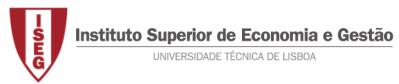 Fiscalidade - Licenciaturas Gestão, Economia e MAEG - Ano letivo 2013/2014
Provisões   [Art.º 39.º]
Definição
 É um passivo de tempestividade ou quantia incerta
  (NCRF 21 – Provisões, passivos contingentes e ativos contingentes, §8)
56
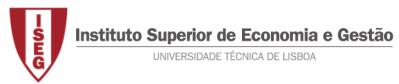 Fiscalidade - Licenciaturas Gestão, Economia e MAEG - Ano letivo 2013/2014
Provisões   [Art.º 39.º]
Podem ser deduzidas as que se destinem a fazer face a
obrigações e encargos derivados de processos judiciais em curso por factos que determinariam a sua inclusão como gastos do período
garantias a clientes previstas em contratos de vendas ou prestações de serviços - não pode ser superior a
 encargos efectivamente suportados nos últimos 3 períodos
 vendas + prestações de serviços sujeitas a garantias nos últimos 3 períodos
57
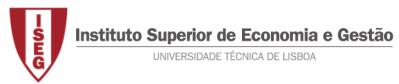 Fiscalidade - Licenciaturas Gestão, Economia e MAEG - Ano letivo 2013/2014
DEPRECIAÇÕES E AMORTIZAÇÕES
58
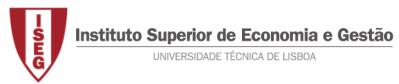 Fiscalidade - Licenciaturas Gestão, Economia e MAEG - Ano letivo 2013/2014
Depreciações e amortizações
Consideram-se gastos nos termos do art.º 23.º
…….
g) depreciações e amortizações
……..
Ativo fixo tangível (NCRF 7, § 6)
      São itens tangíveis que
Sejam detidos para uso na produção ou fornecimento de bens ou serviços, para arrendamento a outros, ou para fins administrativos
Depreciação e amortização (NCRF 7, 6)
É a imputação sistemática da quantia depreciável de um ativo durante a sua vida útil
59
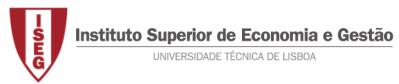 Fiscalidade - Licenciaturas Gestão, Economia e MAEG - Ano letivo 2013/2014
Depreciações e amortizações    [Art.º 29.º]
Elementos depreciáveis ou amortizáveis
De elementos do ativo sujeitos a deperecimento resultantes da utilização ou do decurso do tempo
Ativos fixos tangíveis
Ativos intangíveis
Propriedades de investimento contabilizadas ao custo histórico
Só se consideram sujeitos a deperecimento depois de entrarem em funcionamento 
(NCRF 7: deperecimento quando estiver disponível para uso)
60
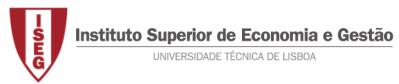 Fiscalidade - Licenciaturas Gestão, Economia e MAEG - Ano letivo 2013/2014
Depreciações e amortizações   [Art.º 31.º]
Período de vida útil    
É o que se deduz das taxas de depreciação ou amortização previstas nas tabelas 
Período máximo = 100/taxa da tabela (%)
Período mínimo = 100/0,5 x taxa da tabela (%)
Quotas mínimas    [Art.º 18.º do DR 25/2009]
Se não forem contabilizadas como gastos do período a que  respeitam não podem ser deduzidas noutros períodos subsequentes
61
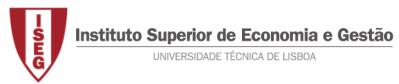 Fiscalidade - Licenciaturas Gestão, Economia e MAEG - Ano letivo 2013/2014
Depreciações e amortizações – métodos de cálculo       [Art.º 30.º e art.ºs 4.º a 6.º do DR 25/2009]
Quotas constantes (método da linha reta)
Método de cálculo da depreciação aceite como gasto
taxa (x) custo de aquisição ou produção ou valor de reavaliação ou valor de mercado
Deprecia no ano de aquisição do bem (início de utilização) e não deprecia no ano de alienação ou abate
62
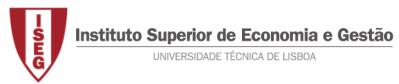 Fiscalidade - Licenciaturas Gestão, Economia e MAEG - Ano letivo 2013/2014
Depreciações e amortizações – métodos de cálculo       [Art.º 31.º, n.ºs 6 e 7 e art.º 7.º do DR 25/2009]
Opção pela depreciação pelo regime dos duodécimos
No ano de início de funcionamento ou utilização taxa de depreciação = quota de depreciação a partir da quota anual correspondente ao número de meses contados desde o mês de entrada em funcionamento
No ano de transmissão, inutilização ou termo de vida útil – número de meses decorridos até ao mês anterior
63
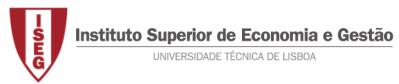 Fiscalidade - Licenciaturas Gestão, Economia e MAEG - Ano letivo 2013/2014
Depreciações e amortizações – métodos de cálculo      [Art.sº 30.º e 31.º e art.ºs 4.º a 6.º do DR 25/2009]
Quotas decrescentes   Não tenham sido adquiridas em estado de uso
Não sejam edifícios, viaturas ligeiras de passageiros ou mistas, mobiliário e equipamentos sociais
Forma de cálculo
1.º ano - custo de aquisição (x) taxa (x) coeficiente
2.º ano – valor líquido contabilístico (x) taxa (x) coeficiente
…………….
coeficientes 
1,5 se período de vida útil < 5 anos
 2,0 se período de vida útil 5 ou 6 anos
 2,5 se período de vida útil > 6 anos
64
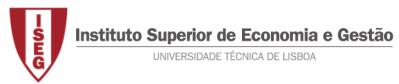 Fiscalidade - Licenciaturas Gestão, Economia e MAEG - Ano letivo 2013/2014
Depreciações e amortizações – casos especiais
Bens adquiridos em estado de uso ou de grandes reparações e beneficiações    
   [Art.º 31.º, n.º 5]
 as quotas de depreciação são calculadas com base no período de utilidade esperada (taxa = 100/n.º anos (%))
Elementos de reduzido valor    [Art.º 33.º e art.º 19.º do DR 25/2009]
é aceite na totalidade o custo de aquisição ou de produção quando o valor unitário não ultrapasse € 1.000
exceto quando façam parte integrante de um conjunto de elementos que deva ser depreciado ou amortizado como um todo
65
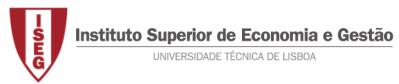 Fiscalidade - Licenciaturas Gestão, Economia e MAEG - Ano letivo 2013/2014
Depreciações não dedutíveis   [Art.º 34.º]
não são aceites como gastos as depreciações
De elementos do ativo não sujeitos a deperecimento
Que excedam os limites estabelecidos
Praticadas para além do período máximo de vida útil
66
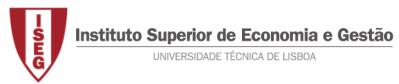 Fiscalidade - Licenciaturas Gestão, Economia e MAEG - Ano letivo 2013/2014
Depreciações não dedutíveis   [Art.º 34.º]
Imóveis - não são aceites como gastos as depreciações
Na parte corresponde ao terreno
Para imóveis adquiridos sem indicação expressa do terreno o valor a atribuir é fixado em 25% do valor global a menos que outro seja estimado, fundamentado e aceite pela AT
   [DR n.º 25/2009, art.º 10.º]
67
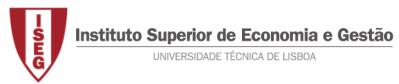 Fiscalidade - Licenciaturas Gestão, Economia e MAEG - Ano letivo 2013/2014
Depreciações não dedutíveis   [Art.º 34.º]
Viaturas ligeiras de passageiros ou mistos - não são aceites como gastos as depreciações
 Na parte correspondente ao custo de aquisição excedente a
€ 25.000 (adquiridas em 2012) 
€ 30.000 (adquiridas em 2011) 
€ 40.000 (adquiridas em 2010)
€ 29.927,87 (adquiridas em 2009 e anos anteriores)
Barcos de recreio e aviões de turismo - não são aceites como gastos as depreciações
Exceto se estiverem afetos a serviço público ou aluguer
68
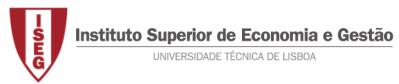 Fiscalidade - Licenciaturas Gestão, Economia e MAEG - Ano letivo 2013/2014
Amortizações de ativos intangíveis   [Art.º 16.º DR 25/2009]
São amortizáveis apenas os que tem vida útil definida
Despesas com projetos de desenvolvimento
Elementos de propriedade industrial adquiridos a título oneroso e com utilização por um período limitado de tempo
Não são amortizáveis, exceto em caso de deperecimento efetivo e comprovado
 Trespasses
 Elementos de propriedade industrial
69
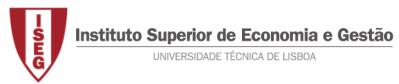 Fiscalidade - Licenciaturas Gestão, Economia e MAEG - Ano letivo 2013/2014
MAIS E MENOS-VALIAS REALIZADAS
70
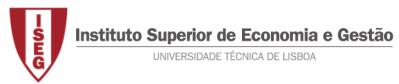 Fiscalidade - Licenciaturas Gestão, Economia e MAEG - Ano letivo 2013/2014
Mais e menos-valias realizadas
Consideram-se rendimentos nos termos do art.º 20.ª
…….
h) mais-valias realizadas
……..
Consideram-se gastos nos termos do art.º 23.ª
…….
l) menos-valias realizadas
……..
71
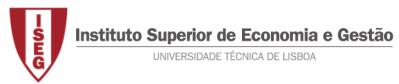 Fiscalidade - Licenciaturas Gestão, Economia e MAEG - Ano letivo 2013/2014
Mais e menos-valias realizadas    [Art.º 46.º]
Ganhos ou perdas resultantes de
Transmissões onerosas
Sinistros
Afetação permanente a fins alheios à atividade
relativas a
Ativos fixos tangíveis
 Ativos intangíveis
 Ativos biológicos que não sejam consumíveis
 Propriedades de investimento
(ainda que reclassificados como ativos não correntes detidos para venda)
 Instrumentos financeiros, exceto os reconhecidos pelo justo valor
72
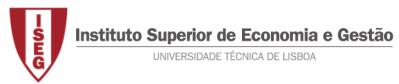 Fiscalidade - Licenciaturas Gestão, Economia e MAEG - Ano letivo 2013/2014
Mais e menos-valias realizadas    [Art.º 46.º]
Mais-valia = VR - (VA – DA) x CDM
73
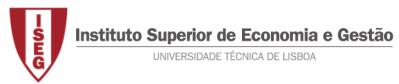 Fiscalidade - Licenciaturas Gestão, Economia e MAEG - Ano letivo 2013/2014
Mais e menos-valias realizadas    [Art.º 46.º]
Considera-se como valor de realização
Valor da contraprestação
Nas alienações em geral
No caso de troca
No caso de bens afetos permanentemente a fins alheios à atividade exercida
Nos casos de fusão ou cisão
Valor de mercado
No caso de expropriações ou sinistros
Valor da correspondente indemnização
Valor da transação líquida dos juros contáveis
No caso de alienação de títulos de dívida
74
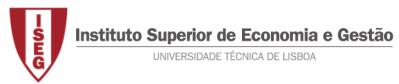 Fiscalidade - Licenciaturas Gestão, Economia e MAEG - Ano letivo 2013/2014
Menos-valias   [Art.º 45.º]
Não são aceites como gastos
Menos-valias realizadas relativas a barcos de recreio, aviões de turismo e viaturas ligeiras de passageiros ou mistas não afetos a serviços públicos ou aluguer – exceto na parte em correspondem ao valor fiscalmente depreciável
 Menos-valias financeiras
diferença negativa entre as mais e menos-valias realizadas – concorrem para o lucro tributável em apenas metade do seu valor
menos-valias e outras perdas relativas a partes de capital, na parte do valor que corresponda aos lucros distribuídos que tenham beneficiado nos últimos quatro anos da eliminação da dupla tributação económica
75
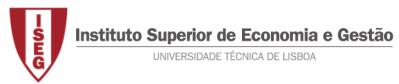 Fiscalidade - Licenciaturas Gestão, Economia e MAEG - Ano letivo 2013/2014
Reinvestimento dos valores de realização    [Art.º 48.º]
Mais-valias obtidas na alienação de
Sempre que o valor de realização seja reinvestido em
considerada em metade do valor
Produção ou construção de ativos fixos tangíveis
Ativos biológicos não consumíveis
Propriedades de investimento
Ativos fixos tangíveis
Propriedades de investimento
Ativos não correntes detidos  para venda
Partes de capital
Ativos fixos tangíveis
Ativos biológicos não consumíveis
Propriedades de investimento
Partes de capital
76
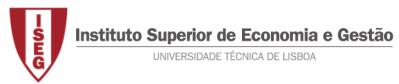 Fiscalidade - Licenciaturas Gestão, Economia e MAEG - Ano letivo 2013/2014
Reinvestimento dos valores de realização    [Art.º 48.º]
Prazo de reinvestimento
 no período de tributação anterior ao da realização
 no próprio período
 até ao fim do segundo período de tributação seguinte
No caso de reinvestimento parcial
a mais-valia excluída de tributação será considerada na parte correspondente à proporção do reinvestimento

MV não tributada = Valor reinvestido/Valor de realização x mais-valia
77
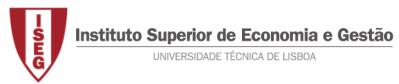 Fiscalidade - Licenciaturas Gestão, Economia e MAEG - Ano letivo 2013/2014
DEDUÇÃO DE LUCROS ANTERIORMENTE TRIBUTADOS
78
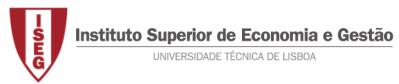 Fiscalidade - Licenciaturas Gestão, Economia e MAEG - Ano letivo 2013/2014
Eliminação da dupla tributação económica dos lucros distribuídos    [Art.º 51.º]
Lucros distribuídos por residentes podem ser deduzidos nas seguintes condições
A sociedade que distribui os lucros
tenha sede ou direção efetiva no território
esteja sujeita e não isenta a IRC
A entidade beneficiária
não seja abrangida pelo regime de transparência fiscal
detenha diretamente uma participação no capital da sociedade que distribui os lucros não inferior a 10%
tenha permanecido na sua titularidade durante o ano anterior à data de colocação à disposição dos lucros, ou, se detida há menos tempo, desde que seja mantida pelo mesmo período de tempo
79
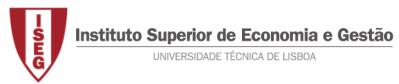 Fiscalidade - Licenciaturas Gestão, Economia e MAEG - Ano letivo 2013/2014
Eliminação da dupla tributação económica dos lucros distribuídos    [Art.º 51.º]
Lucros distribuídos por residentes na UE podem ser deduzidos nas seguintes condições
A sociedade que distribui os lucros
seja uma entidade residente noutro Estado membro da UE
preencha os requisitos estabelecidos no art.º 2.º da Diretiva 2011/96/UE
A entidade beneficiária
detenha diretamente uma participação no capital da sociedade que distribui os lucros não inferior a 10%
tenha permanecido na sua titularidade durante o ano anterior à data de colocação à disposição dos lucros, ou, se detida há menos tempo, desde que seja mantida pelo mesmo período de tempo
preencha os requisitos estabelecidos no art.º 2.º da Diretiva 2011/96/UE
80
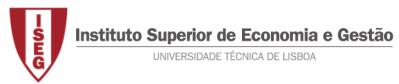 Fiscalidade - Licenciaturas Gestão, Economia e MAEG - Ano letivo 2013/2014
Eliminação da dupla tributação económica dos lucros distribuídos    [Art.º 51.º]
Condições do art.º 2.º da Diretiva 2011/96/UE
seja uma sociedade comercial ou civil sob forma comercial, cooperativa ou empresa pública
seja considerada como tendo domicilio fiscal num Estado-membro 
esteja sujeita, sem possibilidade de opção e sem deles se encontrar isenta, a um imposto sobre o rendimento num Estado membro
81
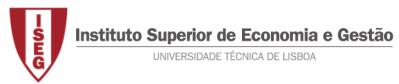 Fiscalidade - Licenciaturas Gestão, Economia e MAEG - Ano letivo 2013/2014
Dedução de prejuízos fiscais    [Art.º 52.º]
Os prejuízos produzidos num determinado exercício são deduzidos 
em um ou mais dos cinco exercícios posteriores
até ao limite de 75% do respetivo lucro tributável de cada exercício
No caso do contribuinte beneficiar de isenção parcial e ou de redução de IRC, os prejuízos fiscais sofridos nas respetivas explorações ou atividades não podem ser deduzidos, em cada período de tributação, dos lucros tributáveis dos restantes
Não são dedutíveis quando se tiver verificado relativamente ao exercício a que os prejuízos se reportam alguma das seguintes situações
modificação do objeto social 
alterada de forma substancial a natureza da atividade anteriormente exercida
alteração da titularidade de pelo menos 50% do capital social
82
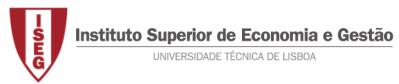 Fiscalidade - Licenciaturas Gestão, Economia e MAEG - Ano letivo 2013/2014
Limitação à dedutibilidade de gastos de financiamento     [Art.º 67.º]
Os gastos de financiamento líquidos (importâncias devidas ou associadas à remuneração de capitais alheios deduzidas dos rendimentos da mesma natureza) são dedutíveis até à concorrência do maior dos seguintes limites
€ 3 milhões ou 
30% do resultado antes de depreciações, gastos de financiamento líquidos e impostos (EBITDA) – aplicando-se um regime transitório com limite de
70% em 2013
60% em 2014
50% em 2015 
40% em 2016 
30% em 2017
83
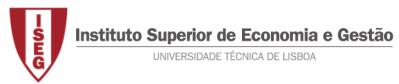 Fiscalidade - Licenciaturas Gestão, Economia e MAEG - Ano letivo 2013/2014
Limitação à dedutibilidade de gastos de financiamento     [Art.º 67.º]
Reporte dos gastos de financiamento líquido não dedutíveis
Do excesso
Os gastos de financiamento líquidos que excedam os limites podem ser deduzidos até 5 períodos conjuntamente com os gastos financeiros desse período observando-se o limite de 30% do EBITDA
Das folgas
Quando o montante dos gastos de financiamento deduzidos for inferior a 30% do EBITDA a parte não utilizada desse limite acresce ao montante máximo dedutível em cada um dos 5 períodos de tributação posteriores
84
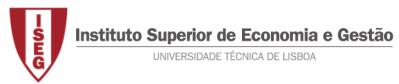 Fiscalidade - Licenciaturas Gestão, Economia e MAEG - Ano letivo 2013/2014
TAXAS
85
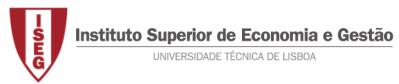 Fiscalidade - Licenciaturas Gestão, Economia e MAEG - Ano letivo 2013/2014
Cálculo do IRC
86
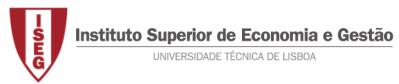 Fiscalidade - Licenciaturas Gestão, Economia e MAEG - Ano letivo 2013/2014
Taxas de tributação    [Art.º 87.º]
87
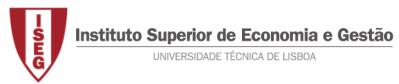 Fiscalidade - Licenciaturas Gestão, Economia e MAEG - Ano letivo 2013/2014
Tributação autónoma    [Art.º 88.º]
Encargos tributados autonomamente
88
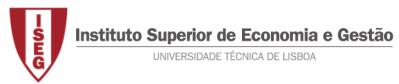 Fiscalidade - Licenciaturas Gestão, Economia e MAEG - Ano letivo 2013/2014
Tributação autónoma    [Art.º 88.º]
Encargos tributados autonomamente
89
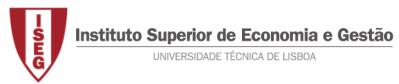 Fiscalidade - Licenciaturas Gestão, Economia e MAEG - Ano letivo 2013/2014
LIQUIDAÇÃO E PAGAMENTO
90
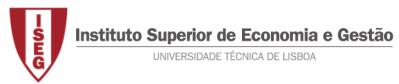 Fiscalidade - Licenciaturas Gestão, Economia e MAEG - Ano letivo 2013/2014
Cálculo do IRC
91
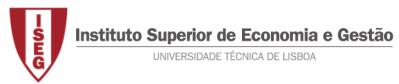 Fiscalidade - Licenciaturas Gestão, Economia e MAEG - Ano letivo 2013/2014
Liquidação   [Art.ºs 89.º e 90.º]
Processa-se com base
 na matéria coletável declarada pelo sujeito passivo (auto-liquidação)
 na falta de apresentação da declaração
no valor anual da retribuição mínima mensal ou, quando superior
na totalidade da matéria coletável do exercício mais próxima que se encontre determinada
na falta de liquidação nos termos anteriores tem por base os elementos que a administração fiscal disponha
92
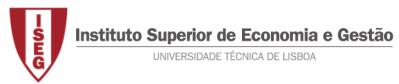 Fiscalidade - Licenciaturas Gestão, Economia e MAEG - Ano letivo 2013/2014
Crédito de imposto por dupla tributação internacional     [Art.º 91.º e 68.º]
Quando na matéria coletável tenham sido incluídos rendimentos obtidos no estrangeiro é dedutível à coleta um crédito de imposto que corresponde à menor das seguintes importâncias
Imposto sobre o rendimento pago no estrangeiro
Fração do IRC correspondente ao IRC que no país em causa possam ser tributados líquido dos gastos directa ou indirectamente suportados para a sua obtenção
Imposto pago no estrangeiro nos termos previstos na convenção para eliminar a dupla tributação celebrada por Portugal (se existir)
O valor a considerar para a determinação da matéria coletável é sempre a importância ilíquida de imposto
93
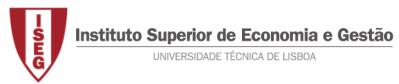 Fiscalidade - Licenciaturas Gestão, Economia e MAEG - Ano letivo 2013/2014
Retenção na fonte    [Art.º 94.º]
94
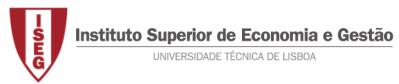 Fiscalidade - Licenciaturas Gestão, Economia e MAEG - Ano letivo 2013/2014
Regras de pagamento   [Art.º 104.º]
Efetua-se em
três pagamento por conta em Julho, Setembro e Dezembro
quarto pagamento pela diferença entre o imposto final calculado e os três pagamentos por conta anteriores – até ao último dia do prazo fixado para o envio da declaração periódica modelo 22 
Devido por entidades 
residentes que exerçam, a título principal, uma atividade de natureza comercial, industrial ou agrícola 
não residentes com estabelecimento estável
As restantes entidades apenas são obrigadas a efetuar um pagamento no momento da entrega da declaração periódica modelo 22
95
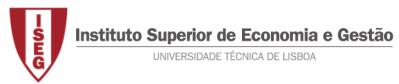 Fiscalidade - Licenciaturas Gestão, Economia e MAEG - Ano letivo 2013/2014
Pagamentos por conta    [Art.ºs 105.º]
96
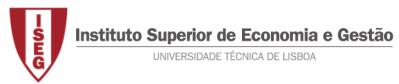 Fiscalidade - Licenciaturas Gestão, Economia e MAEG - Ano letivo 2013/2014
Derrama estadual    [Art.ºs 87.º-A e 104.º-A.º]
97
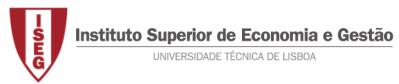 Fiscalidade - Licenciaturas Gestão, Economia e MAEG - Ano letivo 2013/2014
Pagamento adicional por conta   [Art.º 105.º-A.º]
Devido por entidades obrigadas a efetuar pagamentos por conta e pagamentos especiais por conta, nos casos em que no período de tributação anterior fosse devida derrama estadual
98
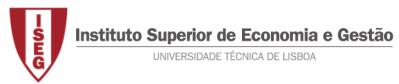 Fiscalidade - Licenciaturas Gestão, Economia e MAEG - Ano letivo 2013/2014
Pagamento especial por conta   [Art.º 106.º]
Sem prejuízo dos pagamentos por conta, é ainda devido um pagamento especial por conta (PEC) com os seguintes limites
 mínimo de € 1.000
 máximo de € 1.000 + 20% do excedente com limite de € 70.000
99
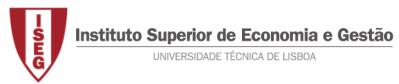 Fiscalidade - Licenciaturas Gestão, Economia e MAEG - Ano letivo 2013/2014
Derrama municipal 
[Lei das Finanças Locais (2/2007, de 15/01), art.º 14.º]
Os municípios podem deliberar lançar anualmente uma derrama 
até ao limite máximo de 1,5% sobre o lucro tributável que corresponda à proporção do rendimento gerado na sua área tributável
Aplica-se a matéria coletável superior a € 50.000 e na proporção entre a massa salarial de cada estabelecimento e a massa salarial total
100
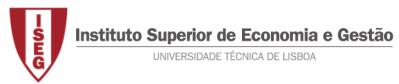 Fiscalidade - Licenciaturas Gestão, Economia e MAEG - Ano letivo 2013/2014
OBRIGAÇÕES ACESSÓRIAS
101
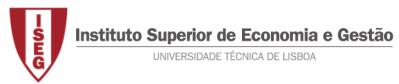 Fiscalidade - Licenciaturas Gestão, Economia e MAEG - Ano letivo 2013/2014
Obrigações declarativas   [Art.º 117.º a 122.º]
Declaração de inscrição, de alterações ou de cessação
Declaração periódica de rendimentos (Modelo 22)
Declaração anual de informação contabilística e fiscal – faz parte integrante da Informação Empresarial Simplificado (IES)
[DL 8/2007, de 17/01; Portaria 8/2008, de 3/01]
102
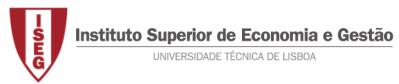 Fiscalidade - Licenciaturas Gestão, Economia e MAEG - Ano letivo 2013/2014
Obrigações contabilísticas  [Art.º 123.º a 125.º]
Dispor de contabilidade organizada nos termos da lei comercial e fiscal e não apresentar atrasos superiores a 90 dias na sua execução
Conservar em boa ordem livros, registos e respetivos documentos durante o prazo de 10 anos
Centralizar a contabilidade em estabelecimento situado em território português
Dispor de capacidade de exportação de ficheiros informáticos 
[Portaria 321-A/2007, de 15/02]
Certificar previamente os programas e equipamentos de faturação  
    [Portaria 363/2010, de 23/06]
103
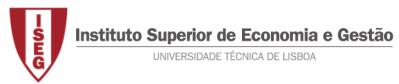 Fiscalidade - Licenciaturas Gestão, Economia e MAEG - Ano letivo 2013/2014
Processo de documentação fiscal                                     [Art.º 130.º] [Portaria 92-A/2011, de 28/02]
104
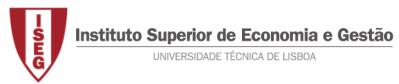 Fiscalidade - Licenciaturas Gestão, Economia e MAEG - Ano letivo 2013/2014